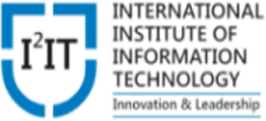 BINARY HEAP
Prof ajitkumar shitoleAssistant ProfessorDepartment of computer engineeringHope Foundation’sInternational Institute of Information Technology, I²ITwww.isquareit.edu.in
1
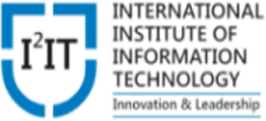 Binary Heap
Special type of a binary tree. Two properties must be satisfied.
Completeness / Heap Structure:
Binary tree is either complete or almost complete binary tree in which all levels are completely filled from top to bottom and left to right except bottommost  level which may or may not be filled completely.
Heapness / Heap Order: The value of parent node is greater than either child in case of max heap and is less than either child in case of min heap.
2
Hope Foundation’s International Institute of Information Technology, I²IT P-14,Rajiv Gandhi Infotech Park
MIDC Phase 1, Hinjawadi, Pune – 411057 Tel - +91 20 22933441/2/3 | www.isquareit.edu.in | info@isquareit.edu.in
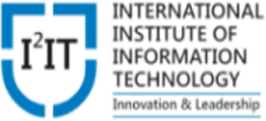 Binary Heap
Max Heap:
	A heap is a binary tree in which every parent node value is greater than its children.
2.	Min Heap:
	 A heap is a binary tree in which every parent node value is smaller than its children.
3
Hope Foundation’s International Institute of Information Technology, I²IT P-14,Rajiv Gandhi Infotech Park
MIDC Phase 1, Hinjawadi, Pune – 411057 Tel - +91 20 22933441/2/3 | www.isquareit.edu.in | info@isquareit.edu.in
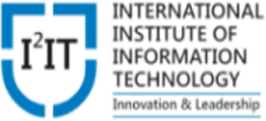 Binary Heap
To build a heap, data is placed in the tree as it arrives.

Algorithm:

Insert  new node at the next leaf position	
use this new node as the current position	
While new data is greater than that in the parent of the current node:	     
     ● move the parent down to the current node	       
     ● make the parent (now vacant) the current node     
     ● Place data in current node
4
Hope Foundation’s International Institute of Information Technology, I²IT P-14,Rajiv Gandhi Infotech Park
MIDC Phase 1, Hinjawadi, Pune – 411057 Tel - +91 20 22933441/2/3 | www.isquareit.edu.in | info@isquareit.edu.in
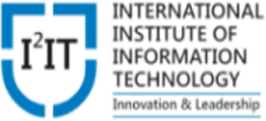 Binary Heap
As new node is always  inserted at the last level, heap never becomes unbalanced.

A heap is a partially sorted data structure.

A given set of data can be formed into many different 
heaps (depends on the order in which the data arrives.)
5
Hope Foundation’s International Institute of Information Technology, I²IT P-14,Rajiv Gandhi Infotech Park
MIDC Phase 1, Hinjawadi, Pune – 411057 Tel - +91 20 22933441/2/3 | www.isquareit.edu.in | info@isquareit.edu.in
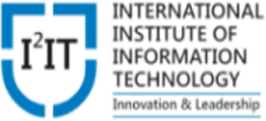 Building Max Binary Heap
Example: 

Data arrives to be heaped in the order:
 55, 88, 28, 68, 20, 32, 30, 19, 33
6
Hope Foundation’s International Institute of Information Technology, I²IT P-14,Rajiv Gandhi Infotech Park
MIDC Phase 1, Hinjawadi, Pune – 411057 Tel - +91 20 22933441/2/3 | www.isquareit.edu.in | info@isquareit.edu.in
55
88
88
88
88
88
28
28
28
28
88
55
55
55
68
68
68
55
55
20
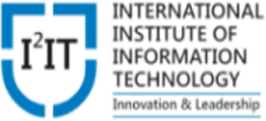 Max Binary Heap
55, 88, 28, 68, 20, 32, 30, 19, 33
55
7
Hope Foundation’s International Institute of Information Technology, I²IT P-14,Rajiv Gandhi Infotech Park
MIDC Phase 1, Hinjawadi, Pune – 411057 Tel - +91 20 22933441/2/3 | www.isquareit.edu.in | info@isquareit.edu.in
88
88
68
68
28
28
20
20
55
55
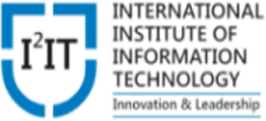 Max Binary Heap
55, 88, 28, 68, 20, 32, 30, 19, 33
32
8
Hope Foundation’s International Institute of Information Technology, I²IT P-14,Rajiv Gandhi Infotech Park
MIDC Phase 1, Hinjawadi, Pune – 411057 Tel - +91 20 22933441/2/3 | www.isquareit.edu.in | info@isquareit.edu.in
88
88
68
68
32
32
28
28
30
30
20
20
55
55
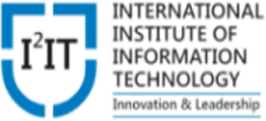 Max Binary Heap
55, 88, 28, 68, 20, 32, 30, 19, 33
19
33
9
Hope Foundation’s International Institute of Information Technology, I²IT P-14,Rajiv Gandhi Infotech Park
MIDC Phase 1, Hinjawadi, Pune – 411057 Tel - +91 20 22933441/2/3 | www.isquareit.edu.in | info@isquareit.edu.in
THANK YOU

For further information please contact
Prof. Ajitkumar Shitole
Department of Computer Engineering
Hope Foundation’s International Institute of Information Technology, I²IT
Hinjawadi, Pune – 411 057
Phone - +91 20 22933441
www.isquareit.edu.in  |  ajitkumars@isquareit.edu.in | info@isquareit.edu.in
10